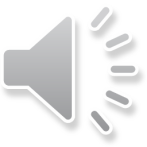 LOGO
公司介绍/产品宣传PPT
适用于新年计划/工作汇报/述职等精品PPT
延迟符
关于企业  About enterprise
前景展望  Prospect
产品介绍  Product introduction
市场分析  Market analysis
目录页  
CONTENTS PAGE
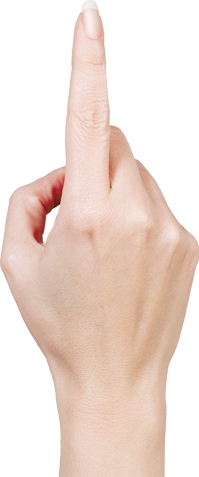 1.
2.
3.
4.
延迟符
关于企业
01
01：企业介绍
02：企业文化
03：公司团队
04：营销网络
05：质量管理
06：企业荣誉
延迟符
公司简介
企业概况
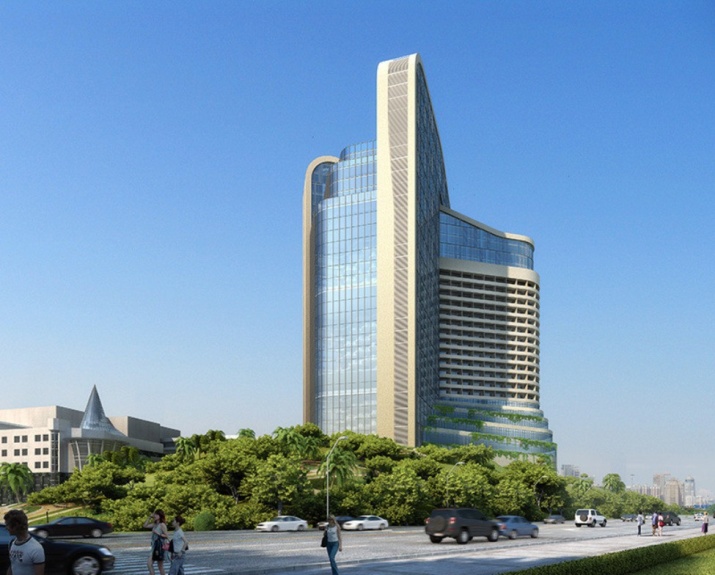 3亿
20%
18
12
全国12家
分公司
年营业额超
过3亿
连续5年增长
超20%
年风雨兼程
某某公司是全球领先的综合通信解决方案提供商。公司通过为全球160多个国家和地区的电信运营商和企业网客户提供创新技术与产品解决方案，让全世界用户享有语音、数据、多媒体、无线宽带等全方位沟通。公司成立于1985年，在香港和深圳两地上市，是中国最大的通信设备上市公司。

       某某公司是全球领先的综合通信解决方案提供商。公司通过为全球160多个国家和地区的电信运营商和企业网客户提供创新技术与产品解决方案
延迟符
企业文化
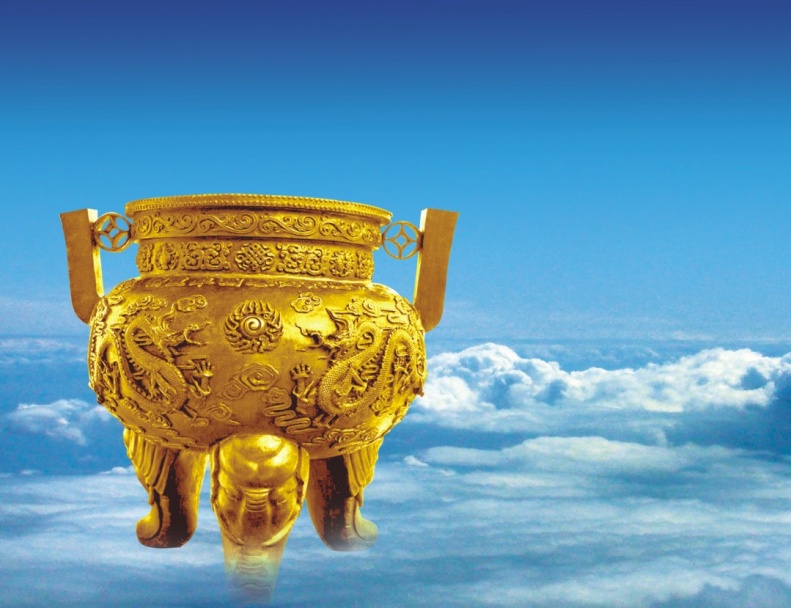 区域领先的传媒文化公司
全国优秀媒体服务商
定位
诚信铸就品质
创新引领未来
理念
诚信、敬业、务实、创新
目标
国际化、品牌化、专业化
使命
成就客户、成就品牌、成就员工
延迟符
团队介绍
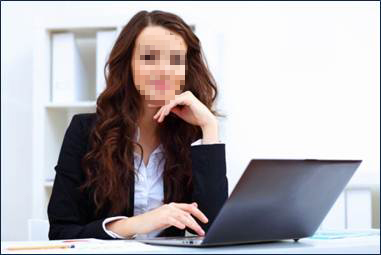 姓名
Year : 20xx
点击添加文字信息内容点击添加文字信息内容点击添加文字信息内容点击添加文字信息内容点击添加文字信息内容点击添加文字信息内容点击添加文字信息内容点击添加文字信息内容点击添加文字信息内容点击添加文字信息内容点击添加文字信息内容点击添加文字信息内容点击添加文字信息内容点击添加文字信息内容点击添加文字信息内容点击添加文字信息内容。
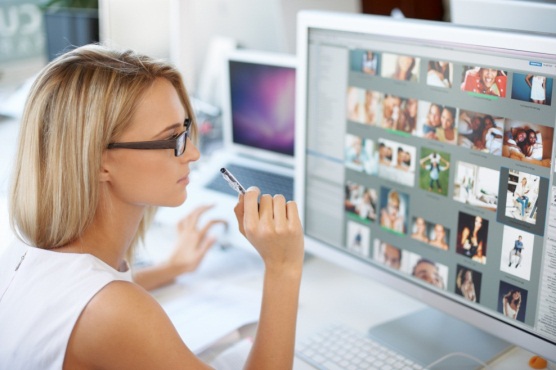 姓名
Year : 20xx
点击添加文字信息内容点击添加文字信息内容点击添加文字信息内容点击添加文字信息内容点击添加文字信息内容点击添加文字信息内容点击添加文字信息内容点击添加文字信息内容点击添加文字信息内容点击添加文字信息内容点击添加文字信息内容点击添加文字信息内容
延迟符
营销网络
您的内容打在这里，或者通过复制您的文本后，在此框中选择粘贴，并选择只保留文字。您的内容打在这里，或者通过复制您的文本后，在此框中选择粘贴，并选择只保留文字。
您的内容打在这里，或者通过复制您的文本后，在此框中选择粘贴，并选择只保留文字。
点击添加文本
点击添加文本
点击添加文本
点击添加文本
延迟符
质量管理
点击添加标题
您的内容打在这里，或者通过复制您的文本后，在此框中选择粘贴，并选择只保留文字。您的内容。
概述
点击添加标题
您的内容打在这里，或者通过复制您的文本后，在此框中选择粘贴，并选择只保留文字。您的内容打在这里，或者通过复制您的文本后，在此框中选择粘贴，并选择只保留文字。
点击添加标题
您的内容打在这里，或者通过复制您的文本后，在此框中选择粘贴，并选择只保留文字。您的内容打在这里，或者通过复制您的文本后，在此框中选择粘贴，并选择只保留文字。
延迟符
企业荣誉
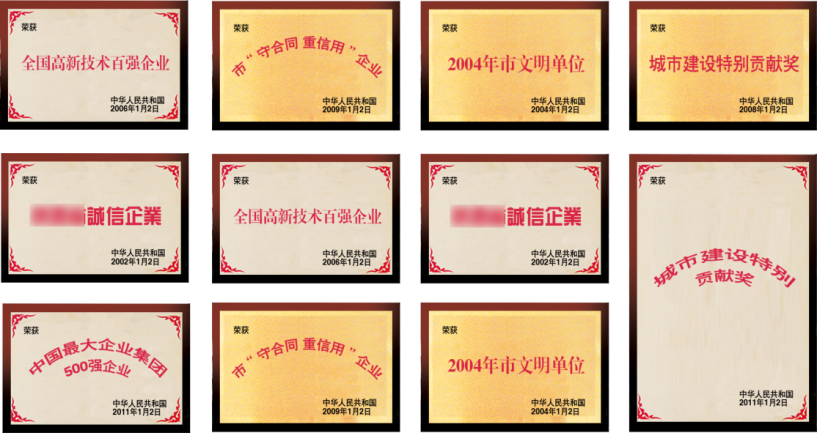 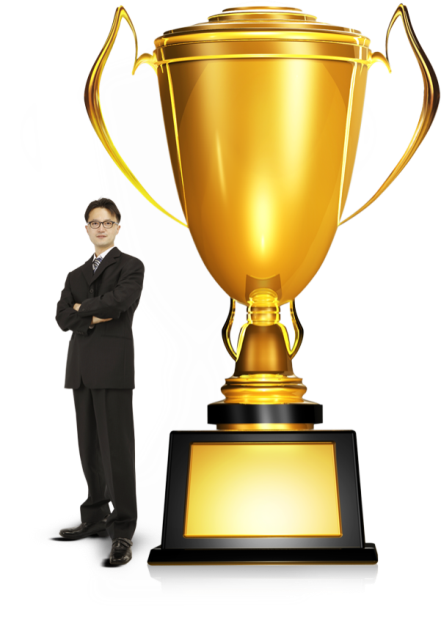 延迟符
产品介绍
02
01：研发背景
02：产品概述
03：产品作用
04：产品展示及分析
延迟符
研发背景
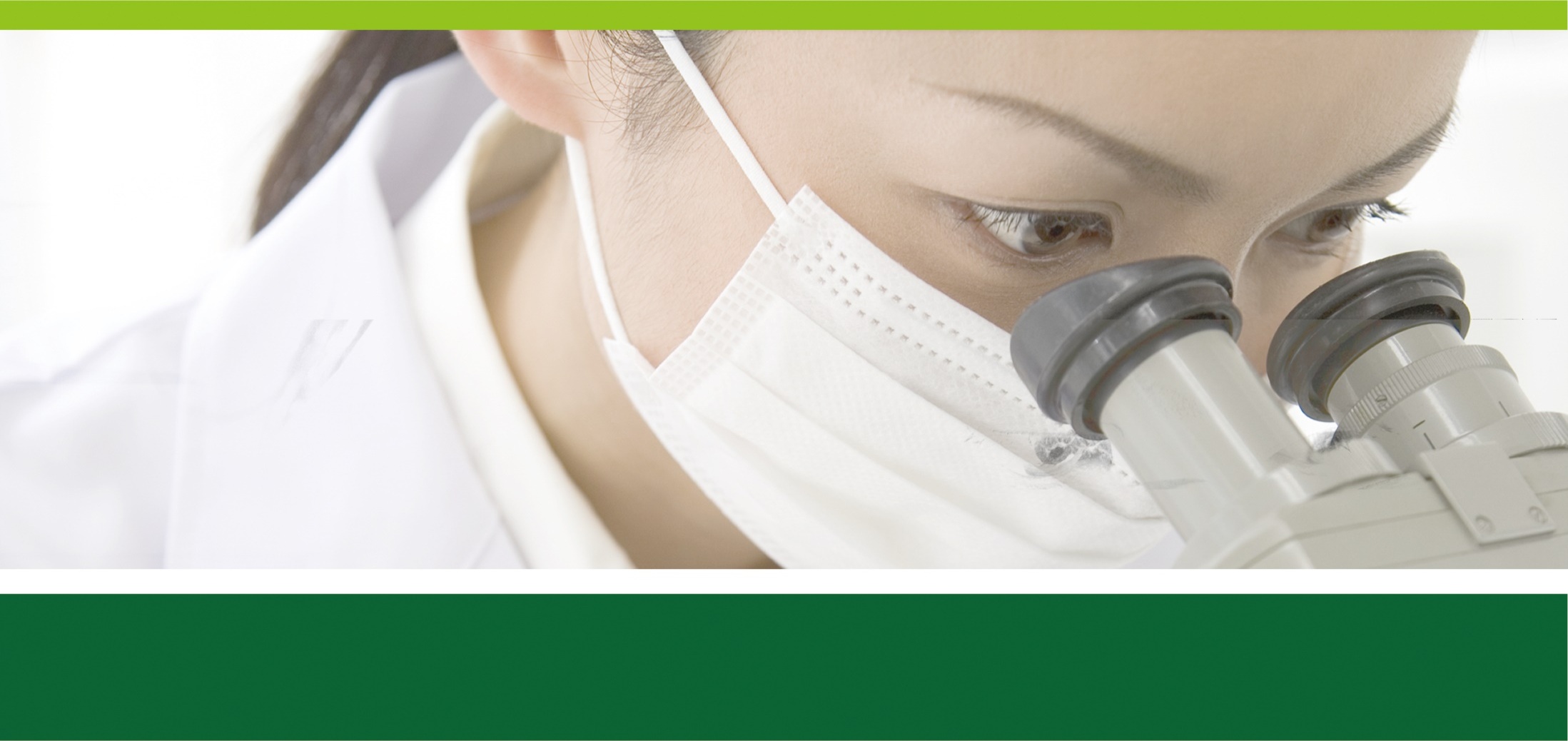 概述
您的内容打在这里，或者通过复制您的文本后，在此框中选择粘贴，并选择只保留文字。您的内容打在这里，或者通过复制您的文本后，在此框中选择粘贴，并选择只保留文字。
延迟符
作用一
作用二
作用三
作用四
作用五
产品作用
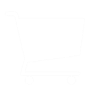 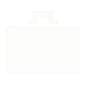 单击此处添加文本单击此处添加文本
单击此处添加文本单击此处添加文本
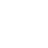 单击此处添加文本单击此处添加文本
单击此处添加文本单击此处添加文本
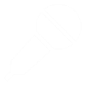 单击此处添加文本单击此处添加文本
单击此处添加文本单击此处添加文本
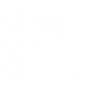 单击此处添加文本单击此处添加文本
单击此处添加文本单击此处添加文本
单击此处添加文本单击此处添加文本
单击此处添加文本单击此处添加文本
延迟符
产品展示及分析
您的内容打在这里，或者通过复制您的文本后，在此框中选择粘贴，并选择只保留文字。您的内容打在这里，或者通过复制您的文本后，在此框中选择粘贴，并选择只保留文字。
您的内容打在这里，或者通过复制您的文本后，在此框中选择粘贴，并选择只保留文字。您的内容打在这里，或者通过复制您的文本后，在此框中选择粘贴，并选择只保留文字。
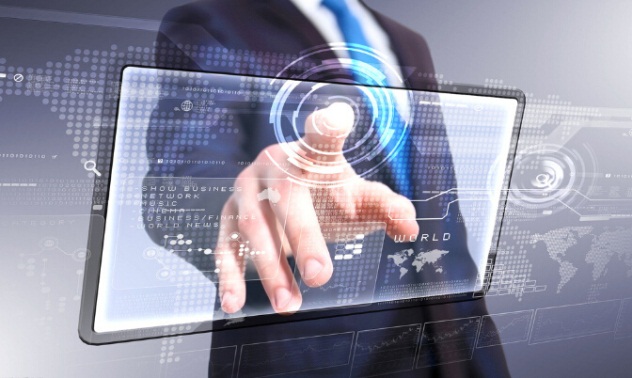 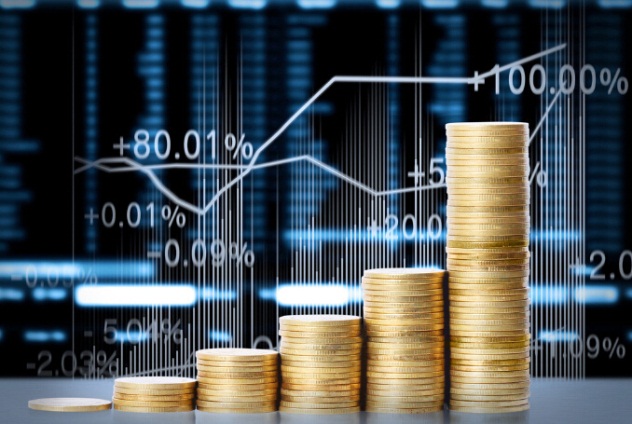 添加文字
添加文字
添加文字
添加文字
延迟符
产品展示及分析
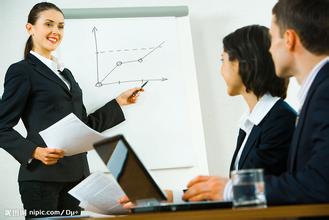 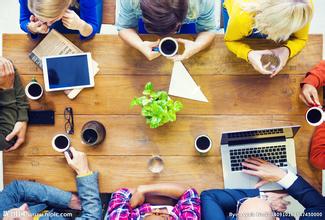 B
重点
A
重点
您的内容打在这里，或者通过复制您的文本后，
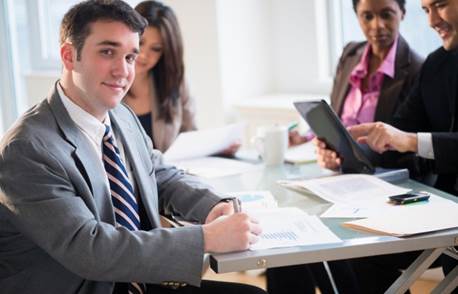 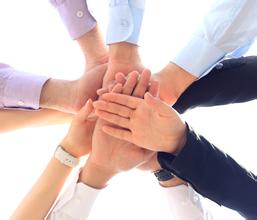 您的内容打在这里，或者通过复制您的文本后
D
重点
C
重点
您的内容打在这里，或者通过复制您的文本后
您的内容打在这里，或者通过复制您的文本后，
延迟符
产品展示及分析
单击填加文字
单击填加文字
单击填加文字
单击填加文字
延迟符
产品展示及分析
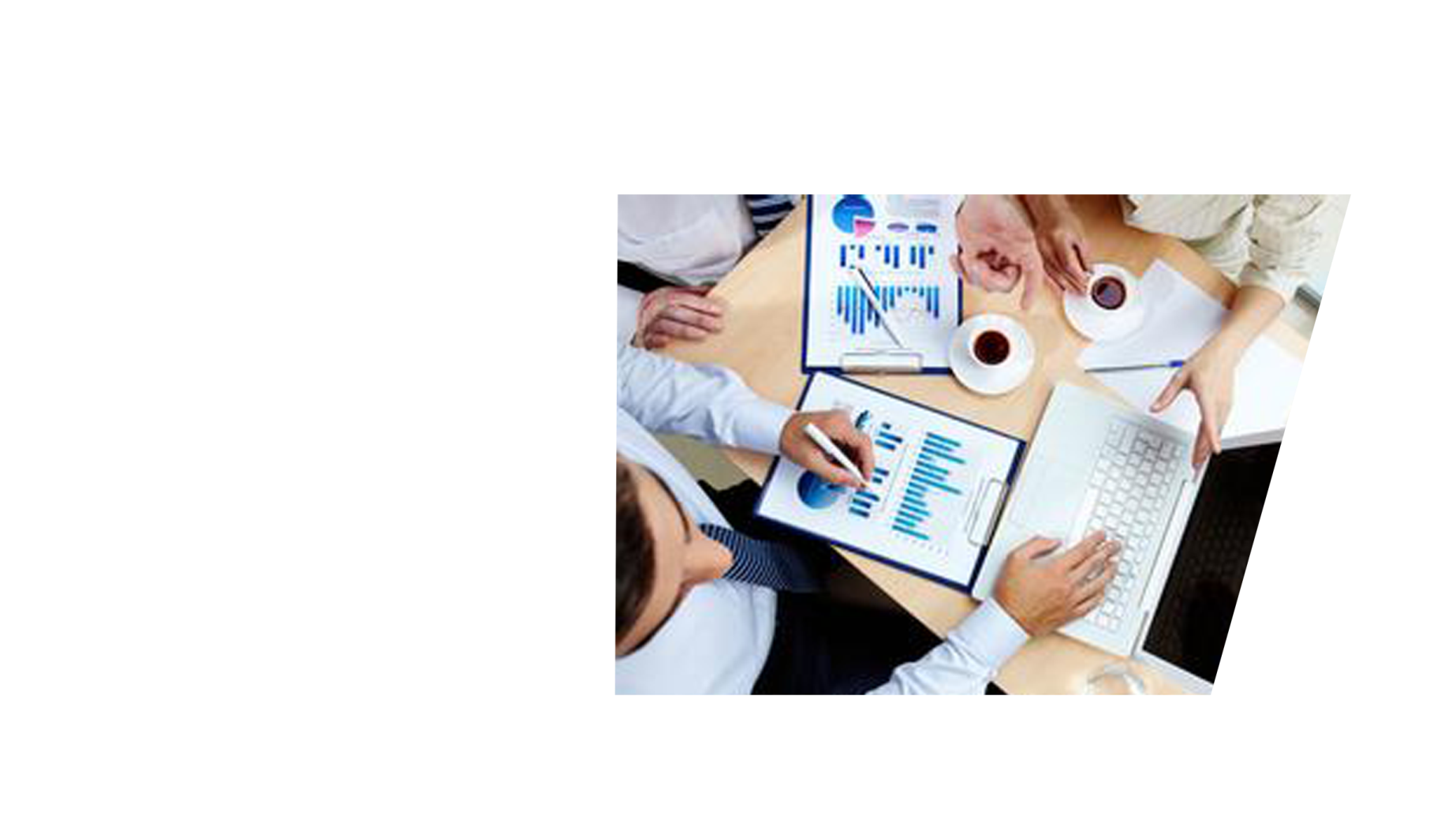 产品分析
您的内容打在这里，或者通过复制您的文本后，在此框中选择粘贴，并选择只保留文字。您的内容打在这里，或者通过复制您的文本后，在此框中选择粘贴，并选择只保留文字。
您的内容打在这里，或者通过复制您的文本后，在此框中选择粘贴，并选择只保留文字。您的内容打在这里，或者通过复制您的文本后，在此框中选择粘贴，并选择只保留文字。
您的内容打在这里，或者通
延迟符
市场分析
03
01：当前市场分析
02：同类产品对比
03：SWOT分析
04：客户需求分析
延迟符
当前市场分析
您的内容打在这里，或者通过复制您的文本后，
第三月
您的内容打在这里，或者通过复制您的文本后，
第二月
您的内容打在这里，或者通过复制您的文本后，
第一月
标题
标题
标题
标题
标题
标题
标题
标题
标题
延迟符
当前市场分析
100
90
80
70
60
50
40
30
20
10
10
20
30
40
50
60
70
80
90
100
A
文字
文字
B
文字
文字
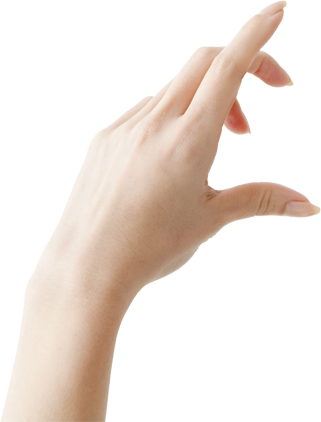 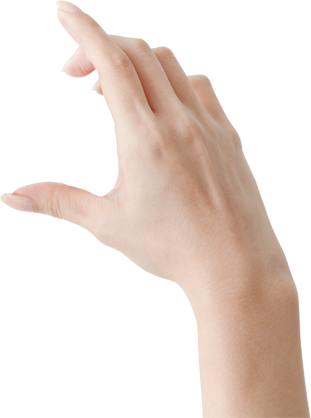 C
文字
文字
D
文字
文字
E
文字
文字
F
文字
文字
G
文字
文字
延迟符
同类产品对比
这里输入简单的文字概述这里输入简单文字概
述这里输入简单的文字概述这里入简单的文字
概述这里输入述简单的文字概述
其它同作用产品
这里输入简单的文字概述这里输入简单文字概
述这里输入简单的文字概述这里入简单的文字
概述这里输入述简单的文字概述
我公司生产的产品
计划完成：56％
计划完成：56％
实际完成数目：820万
实际完成数目：820万
回款数：640万
回款数：640万
延迟符
SWOT分析
S
W
优势
劣势
此处添加详细文本描述，建议与标题相关并符合整体语言风格，语言描述尽量简洁生动。
此处添加详细文本描述，建议与标题相关并符合整体语言风格，语言描述尽量简洁生动。
O
T
机会
风险
此处添加详细文本描述，建议与标题相关并符合整体语言风格，语言描述尽量简洁生动。
此处添加详细文本描述，建议与标题相关并符合整体语言风格，语言描述尽量简洁生动。。
延迟符
客户需求分析
单击填加标题

单击填加文字内容
单击填加文字内容
单击填加文字内容
单击填加标题

单击填加文字内容
单击填加文字内容
单击填加文字内容
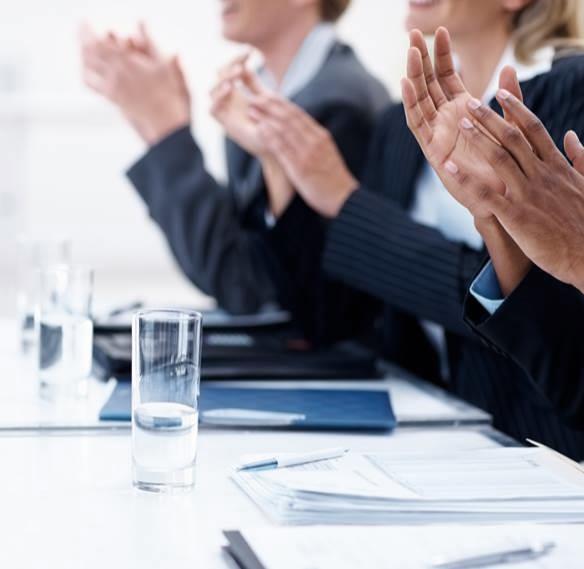 客户需求

单击填加文字内容
延迟符
前景展望
04
01：公司前景
02：行业前景
03：产品前景
延迟符
公司前景
回顾这一年的工作，在取得成绩的同时，我们也找到了工作中的不足和问题，主要反映于xx及xxx的风格、定型还有待进一步探索，尤其是网上的公司产品库充分体现我们xxxxx和我们这个平台能为客户提供良好的商机和快捷方便的信息、更上一个新台阶。
延迟符
行业前景分析
填加标题
单击添加文本单击添加文本单击添加文本单击添加文本单击添加文本单击添加文本
填加标题
单击添加文本单击添加文本单击添加文本单击添加文本单击添加文本单击添加文本
填加标题
单击添加文本单击添加文本单击添加文本单击添加文本单击添加文本单击添加文本
填加标题
单击添加文本单击添加文本单击添加文本单击添加文本单击添加文本单击添加文本
延迟符
标题一
标题二
标题三
标题四
行业前景分析
90
单击此处添加文本单击此处添加文本
单击此处添加文本单击此处添加文本
70
单击此处添加文本单击此处添加文本
单击此处添加文本单击此处添加文本
60
单击此处添加文本单击此处添加文本
单击此处添加文本单击此处添加文本
50
单击此处添加文本单击此处添加文本
单击此处添加文本单击此处添加文本
2012
2013
2014
20xx
延迟符
产品前景分析
点击填加文字
98%
点击填加文字
单击此处添加文本
点击填加文字
2010
2011
2012
2013
2014
2015
延迟符
产品前景分析
点击添加标题
>添加文字内容
>添加文字内容
>添加文字内容
点击添加标题
>添加文字内容
>添加文字内容
>添加文字内容
点击添加标题
10
8
6
4
2
0
2010
2011
2012
2013
20xx
延迟符
关键字
关键字
关键字
部分客户展示
单击此处添加文本单击此处添加文本
单击此处添加文本单击此处添加文本
点击添加说明文字
添加标题
单击此处添加文本单击此处添加文本
单击此处添加文本单击此处添加文本
单
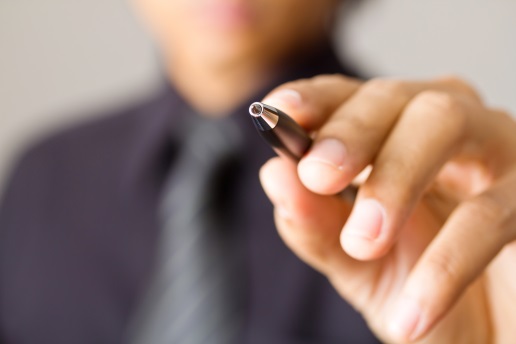 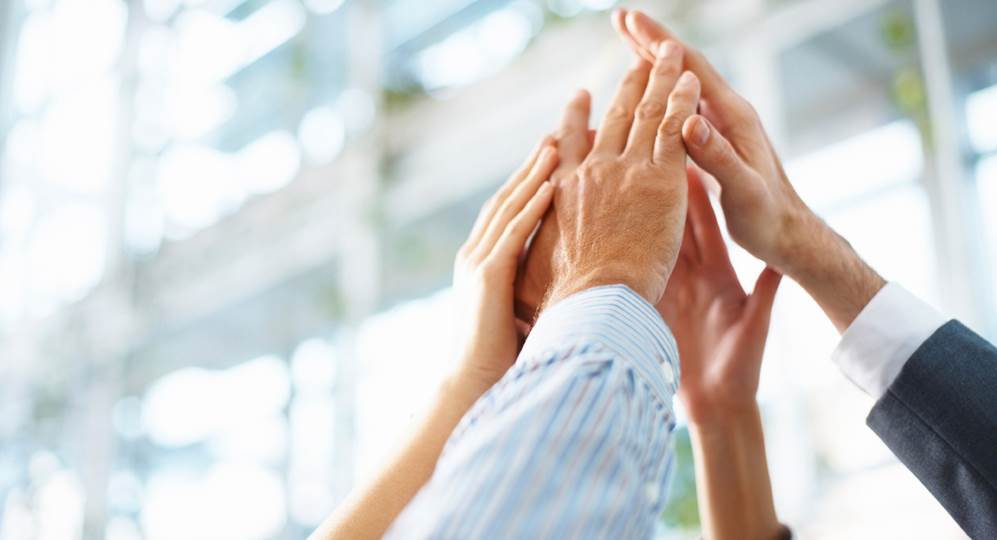 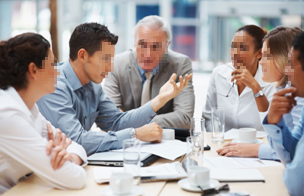 延迟符
备用图表页
点击添加标题
您的内容打在这里，
或者通过复制您的文本后，在此框中
选择粘贴，并选择只保留文字。
点击添加标题
您的内容打在这里，
或者通过复制您的文本后，在此框中
选择粘贴，并选择只保留文字。
您的内容打在这里
或者通过复制您的文本后，在此框中
选择粘贴，并选择只保留文字
点击添加标题
点击添加标题
延迟符
备用图表页
标题文本一
文字内容文字内容文字内容文字内容文字内容文字内容文字内容文字内容
标题
文本一
标题文本二
文字内容文字内容文字内容文字内容文字内容文字内容文字内容文字内容
标题
文本三
标题
文本二
标题文本三
文字内容文字内容文字内容文字内容文字内容文字内容文字内容文字内容
延迟符
备用图表页
+
+
=
填加标题
填加标题
填加标题
填加标题
单击此处文本单击添加文本单击此处文本单击添加文本单击此处文本单击添加文本
单击此处文本单击添加文本单击此处文本单击添加文本单击此处文本单击添加文本
单击此处文本单击添加文本
单击此处文本单击添加文本单击此处文本单击添加文本单击此处文本单击添加文本
延迟符
备用图表页
主题二
主题三
主题一
单击此处添加文本
单击此处添加文本
单击此处添加文本
单击此处添加文本
单击此处添加文本
单击此处添加文本
单击此处添加文本
单击此处添加文本
单击此处添加文本
单击此处添加文本
单击此处添加文本
单击此处添加文本
单击此处添加文本
单击此处添加文本
单击此处添加文本
单击此处添加文本
单击此处添加文本
单击此处添加文本
延迟符
备用图表页
点击添加文本 点击添加文本
点击添加文本 点击添加文本
点击添加文本
添加标题
添加标题
点击添加文本 点击添加文本
点击添加文本 点击添加文本
延迟符
备用图表页
在此输入内容文本
在此输入内容文本
点击
添加
在此输入内容文本
在此输入内容文本
在此输入内容文本
在此输入内容文本
延迟符
备用图表页
标题
标题
点击添加内容
点击添加内容
点击添加内容
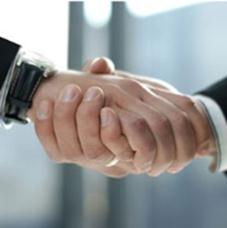 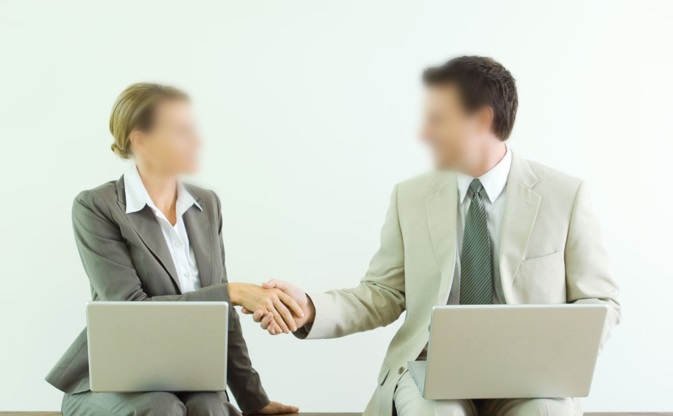 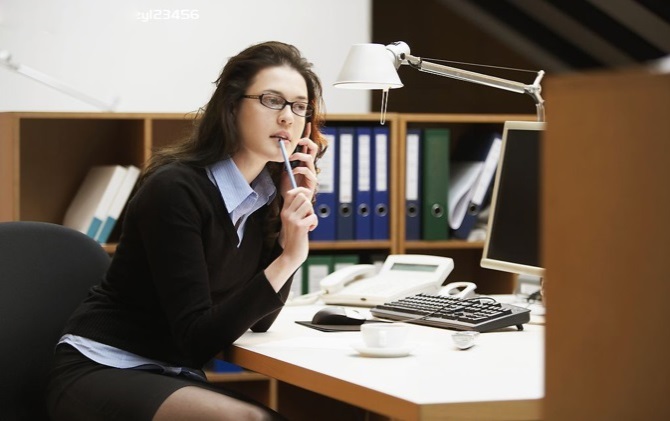 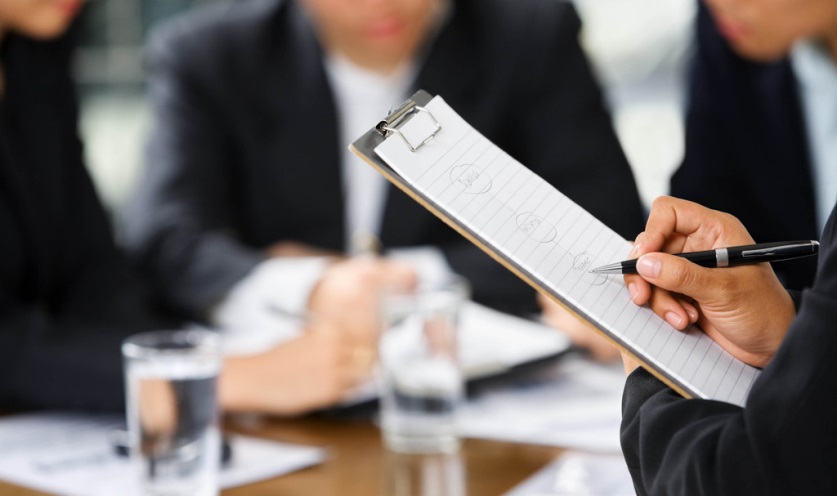 标题
点击添加内容
点击添加内容
点击添加内容
延迟符
备用图表页
标题
标题
标题
标题
标题
标题
标题
标题
重点项目
您的内容打在这里，或者通过复制您的文本后，在此框中选择粘贴，并选择只保留文字
LOGO
感谢观看
适用于新年计划/工作汇报/述职等精品PPT